CONSIDERACIONES GENERALES SOBRE EL POTENCIAL DE GEOPARQUES EN GUATEMALA
TALLER ASGMI
“GEODIVERSIDAD, PATRIMONIO GEOLÓGICO Y GEOPARQUES.”
 XXIII ASAMBLEA GENERAL ORDINARIA
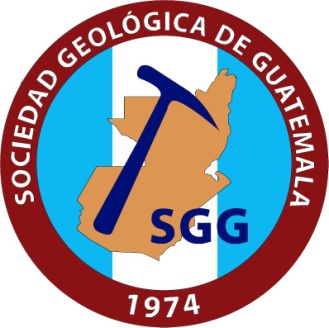 Inga. Carolina Maldonado
La Habana, Cuba 
   21-11-2017
GENERALIDADES DE GUATEMALA
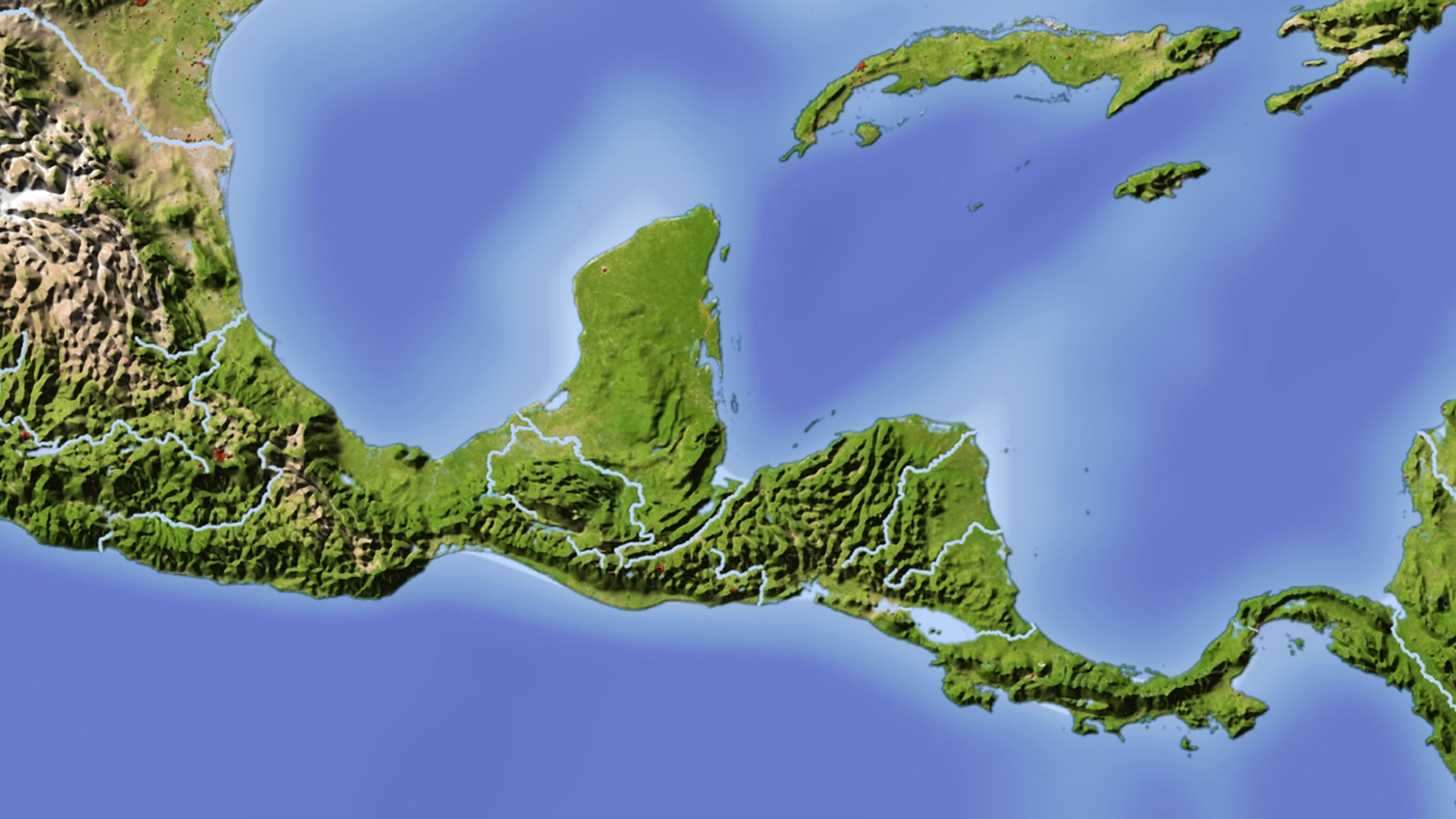 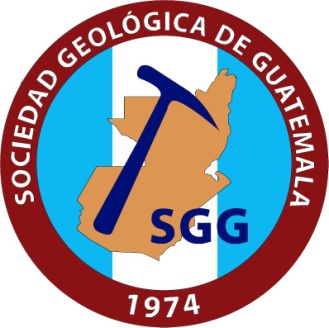 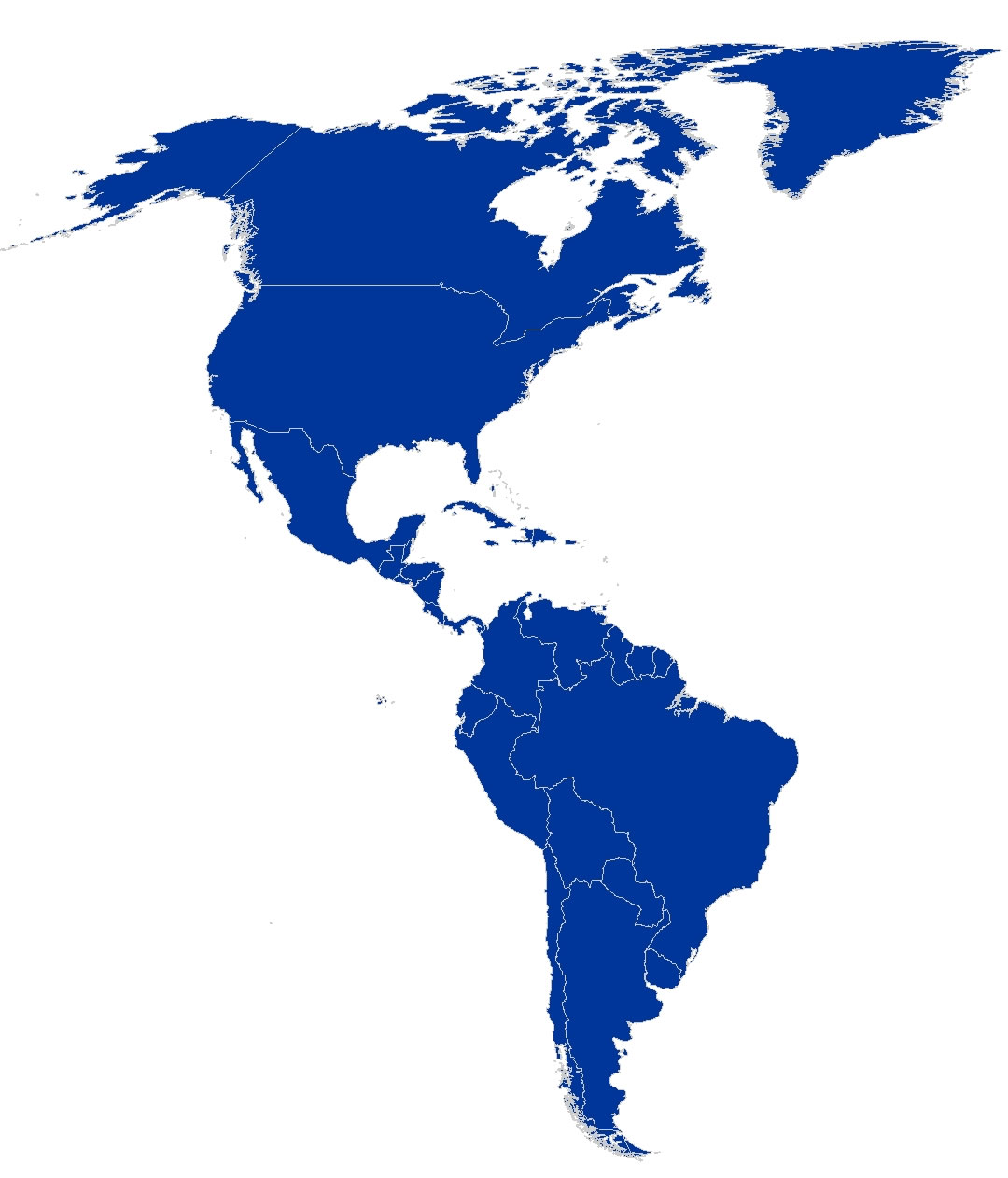 Geográficamente, Guatemala se encuentra ubicada en Centroamérica.

Extensión territorial de 108,890 Km².
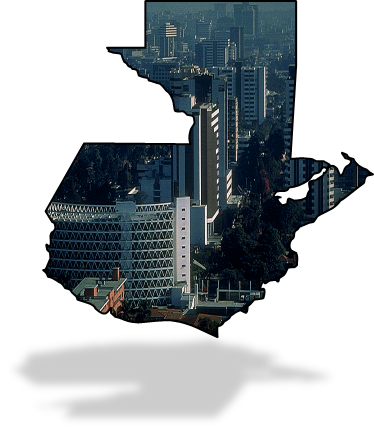 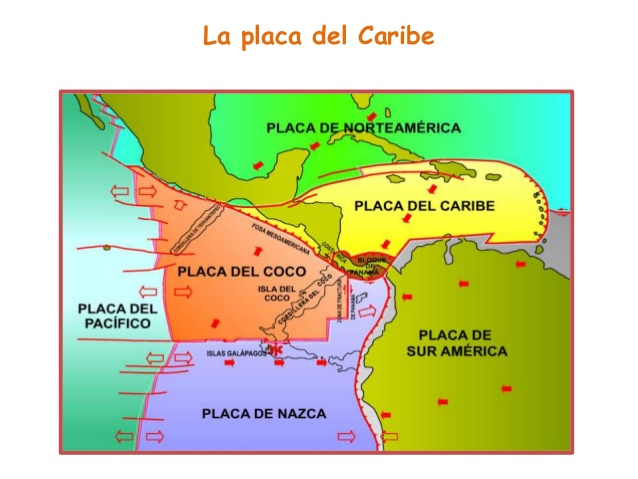 Geológicamente, es un territorio complejo donde convergen 3 distintas placas tectónicas.
GEODIVERSIDAD EN GUATEMALA
Un país con una riqueza geológica importante; en donde faltan proyectos para proponer Geoparques.
No existe ningún Geoparque en Guatemala.

Algunos proyectos no han pasado de ideas.

El Instituto Guatemalteco de Turismo (INGUAT) y las universidades privadas han realizado propuestas de organización que no se han concretado.
El Ministerio de Energía y Minas, en ausencia de un Servicio Geológico Nacional u otra institución con un Departamento de Geología fuerte, es la institución del Estado que podría asumir el liderazgo sobre el tema  de Geoparques por el lado del gobierno; pero únicamente del entorno geológico.
Existen como en todo el mundo, monumentos naturales que están acompañados de un interés escénico y turístico particular; en los cuales los procesos geológicos son el centro de la atracción, aunque los turistas en muchos casos no estén conscientes de ello.
La preparación de los documentos para justificar la propuesta de un Geoparque requiere la participación de equipos multidisciplinarios cuya organización es muy compleja en Guatemala.
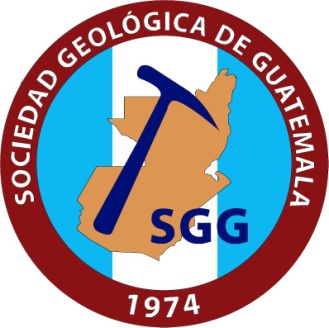 Los sitios de interés geológico que resulta más fácil promover para Geoparques, son los asociados a aéreas protegidas o parques nacionales en los cuales ya existen algunos de los requerimientos, especialmente presupuestos de operación.

En general, los sitios de interés geológico importantes en Guatemala se encuentran protegidos por parques nacionales.
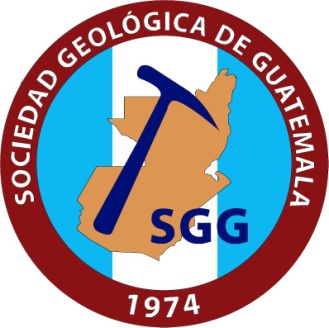 Los sitios Ramsar existentes en Guatemala, también podrían ser considerados para la creación de Geoparques.
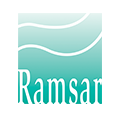 Convención Relativa a los Humedales de importancia Internacional, especialmente como Hábitat de Aves Acuáticas.
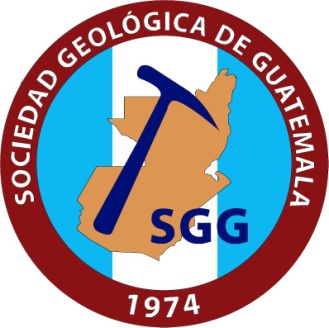 En Guatemala es complicado coordinar y lograr que distintas instituciones independientes entre si, se pongan de acuerdo y colaboren en la elaboración de los documentos requeridos para proponer un Geoparque.  

Por ello, la mejor forma de preparar propuestas será partiendo de parques nacionales, monumentos o áreas protegidas por el Estado con infraestructura y presupuesto e ingresos propios y con relevantes fenómenos geológicos.
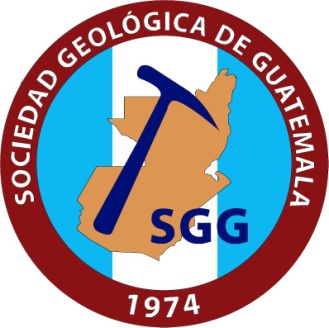 Sitios de interés arqueológico del país: Tikal, Quiriguá, Yaxhá, El Mirador, Kaminal Juyú.
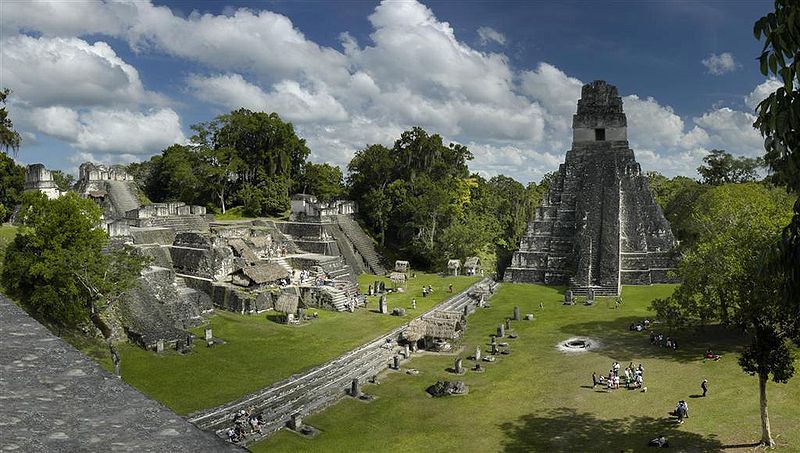 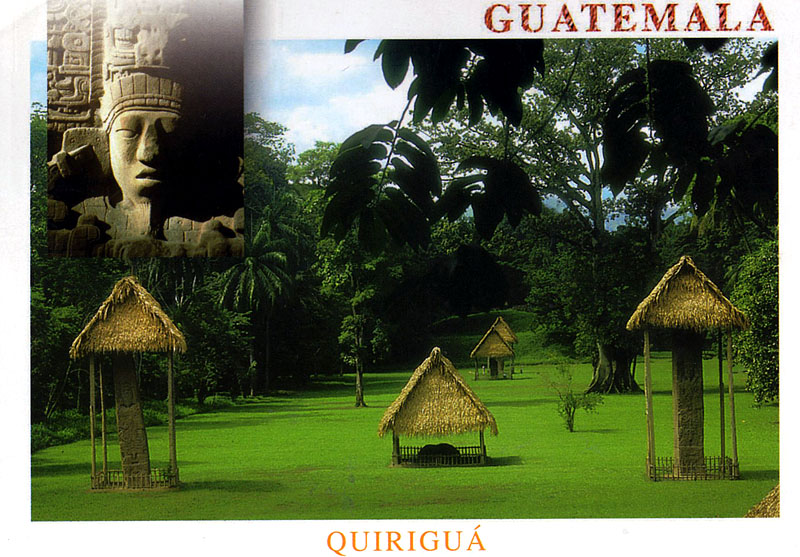 El MIRADOR
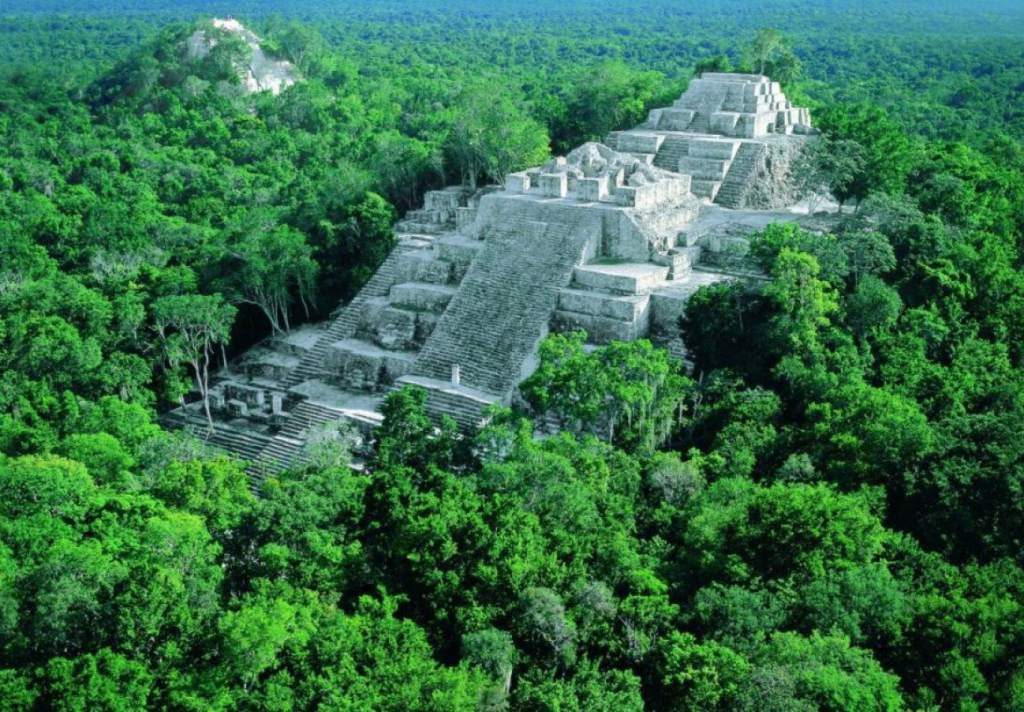 YAXHÁ
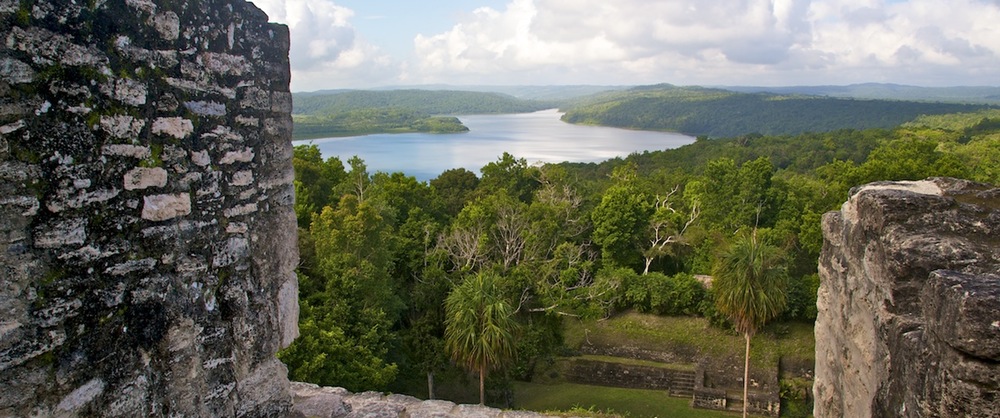 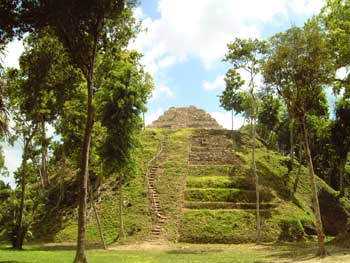 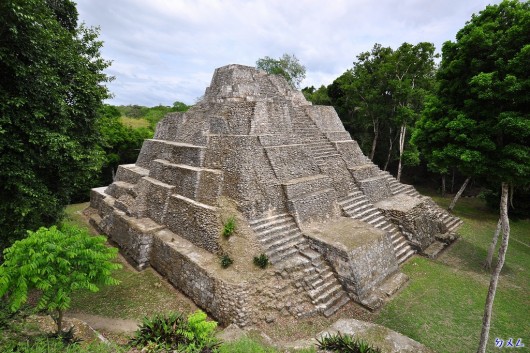 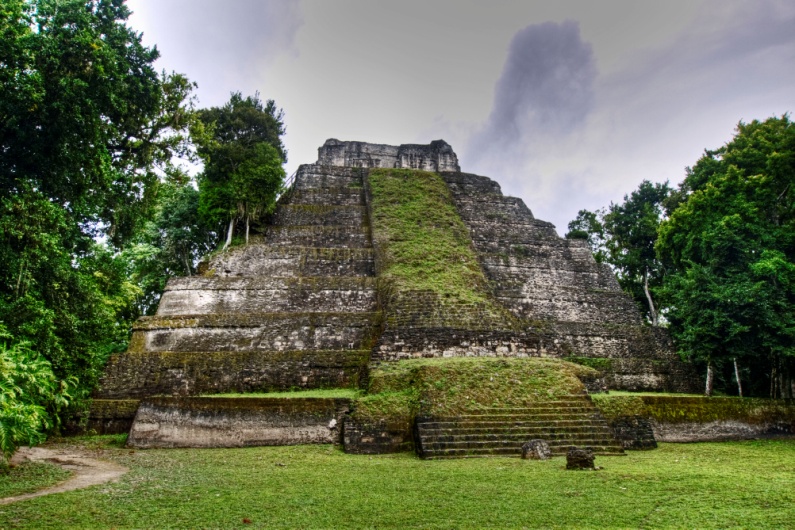 ZONA VOLCÁNICA
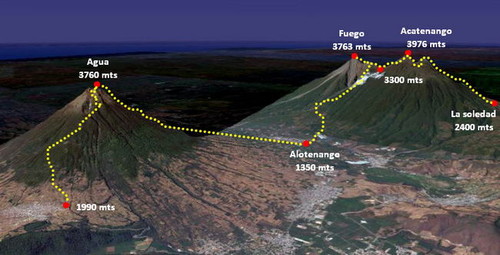 Antigua Guatemala, Volcán de Fuego, Acatenango y Agua.
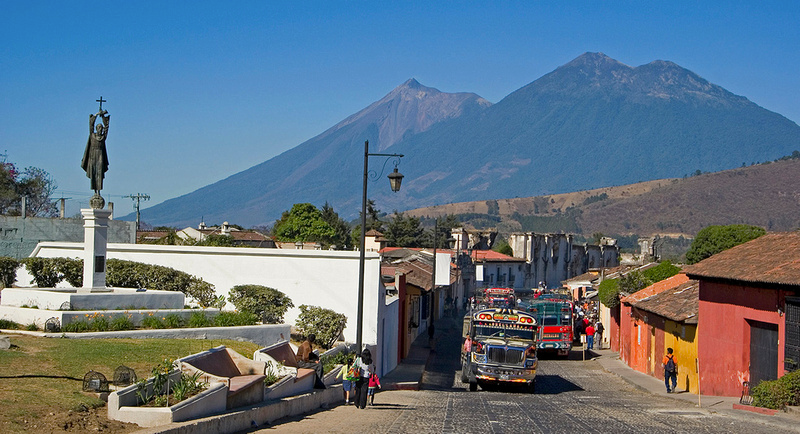 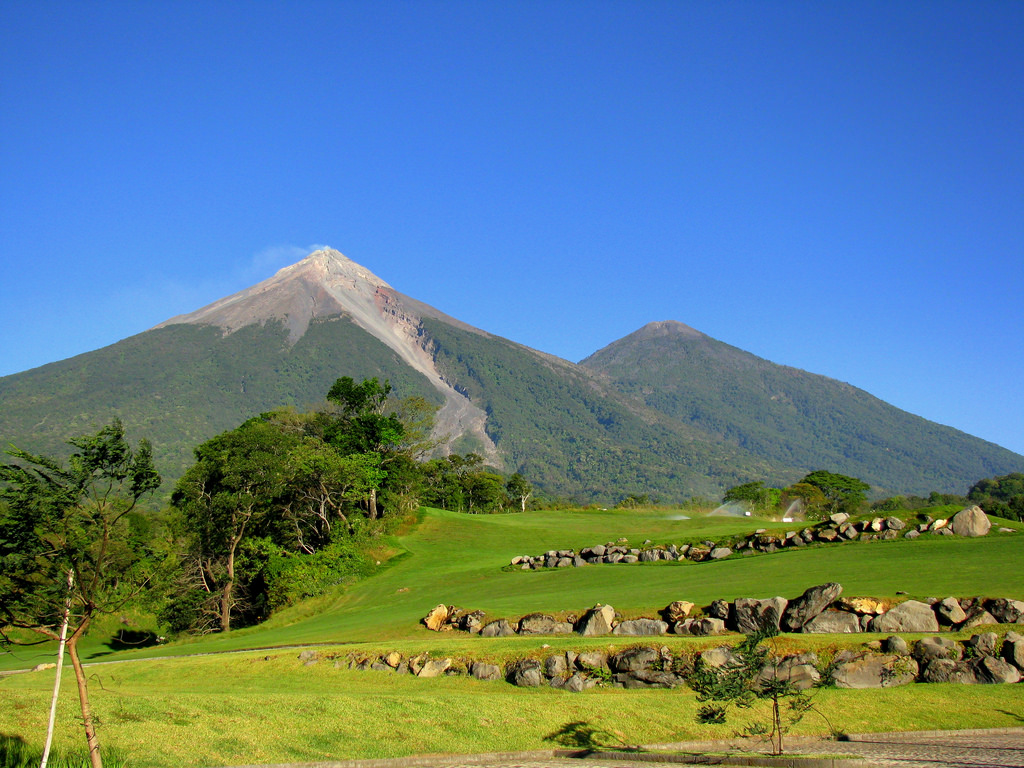 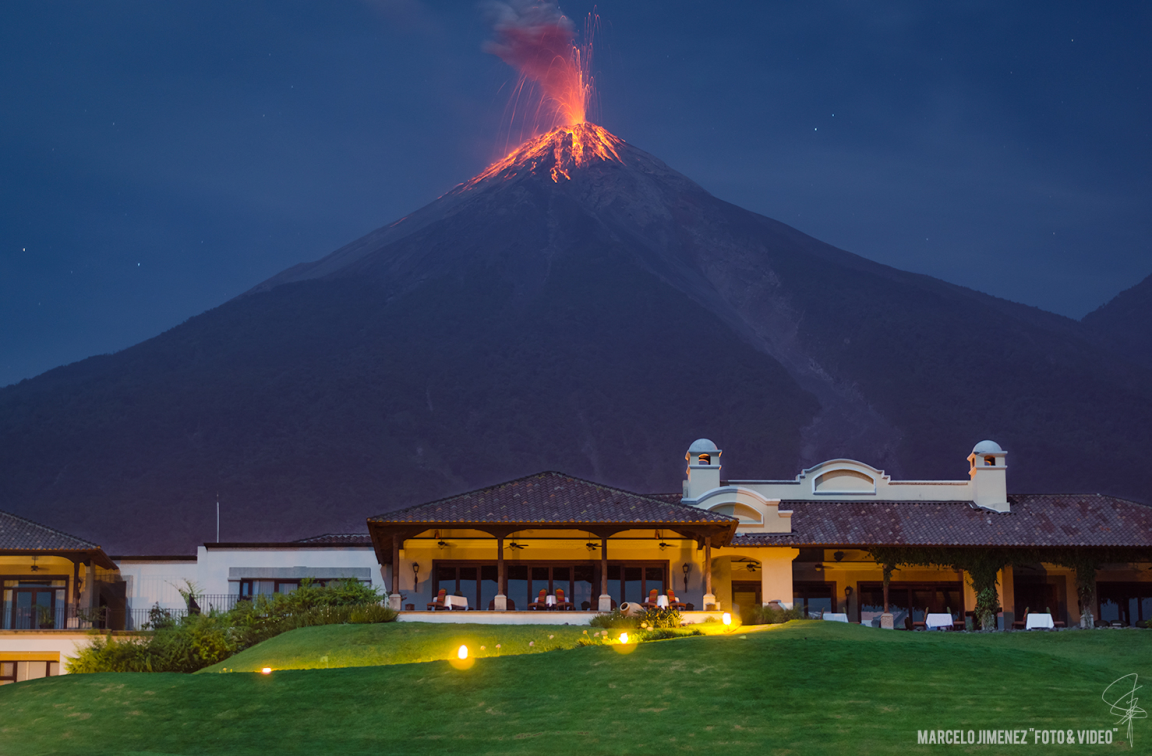 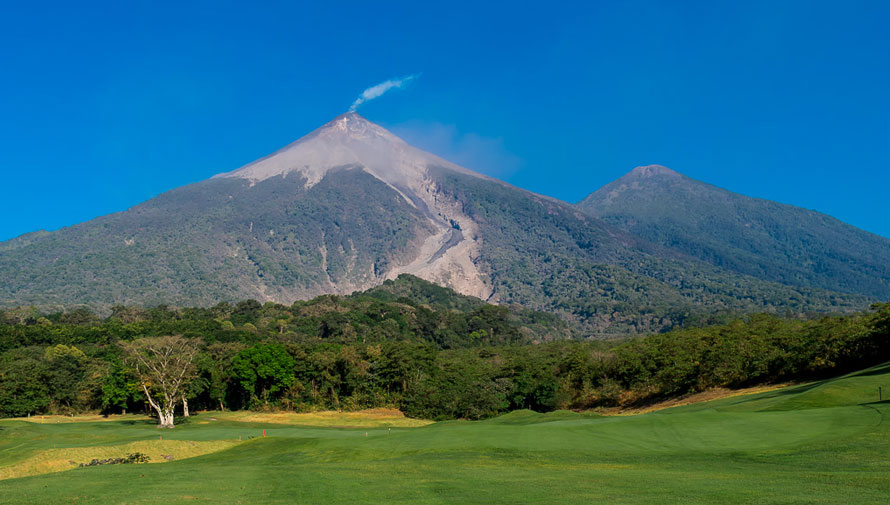 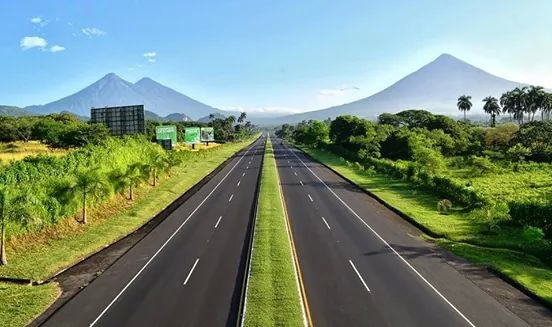 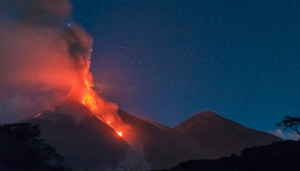 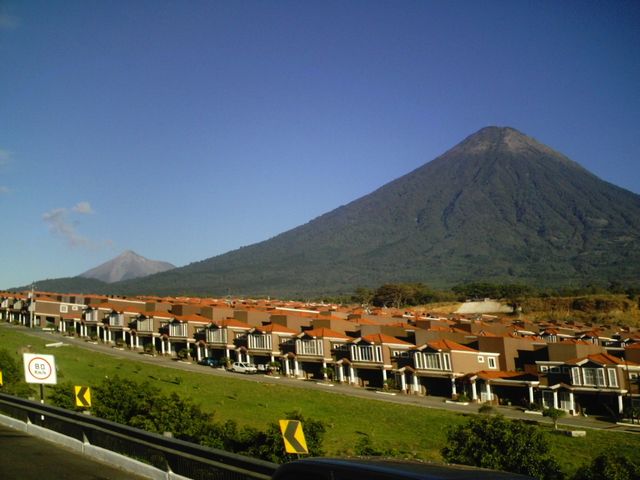 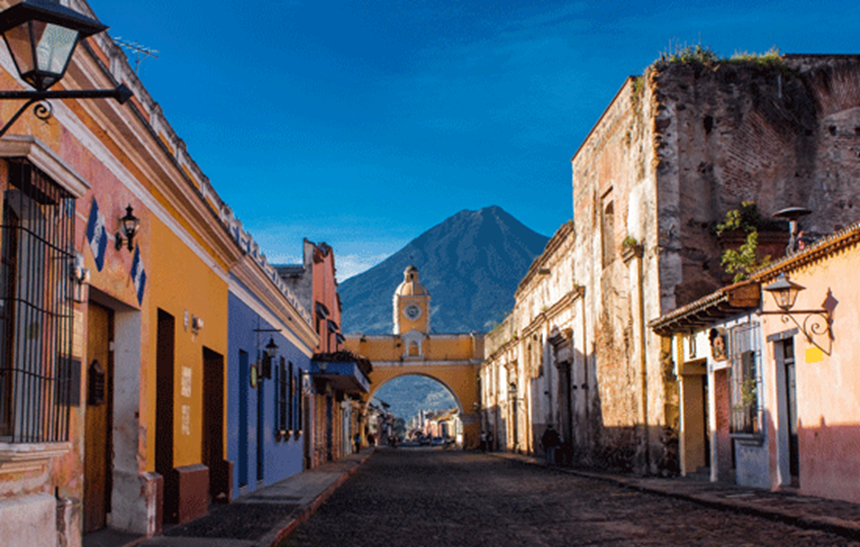 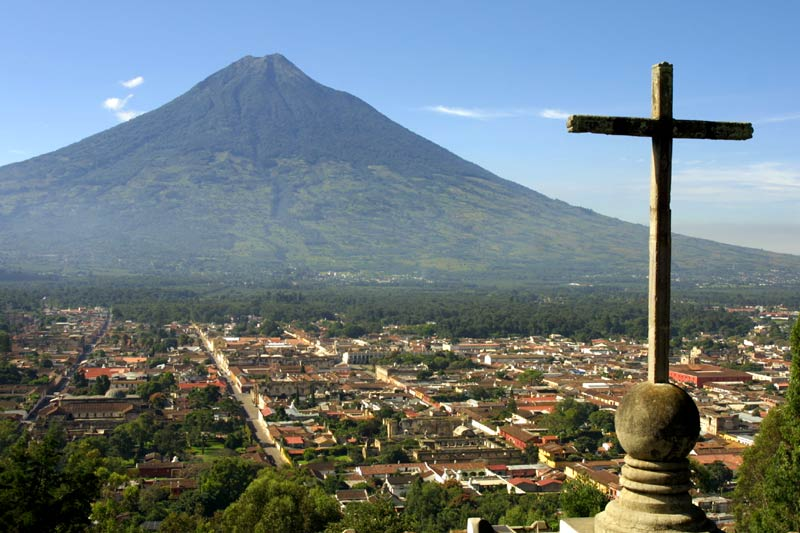 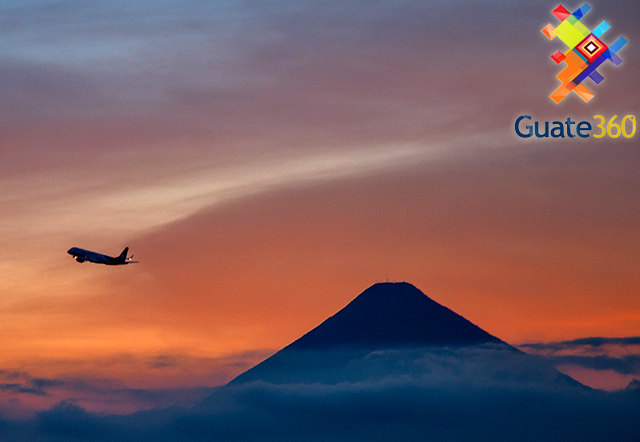 La ciudad de Antigua Guatemala es el sitio turístico más visitado del país. 

 Es patrimonio de la humanidad (UNESCO). 

 No se beneficiaría especialmente de ser declarada un geoparque.  Además, la mayoría de documentos y entes que deben existir no existen, por lo que sería extremadamente complicado preparar la propuesta.
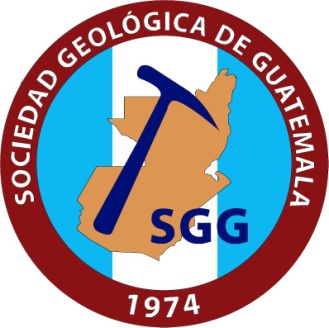 ATITLÁN
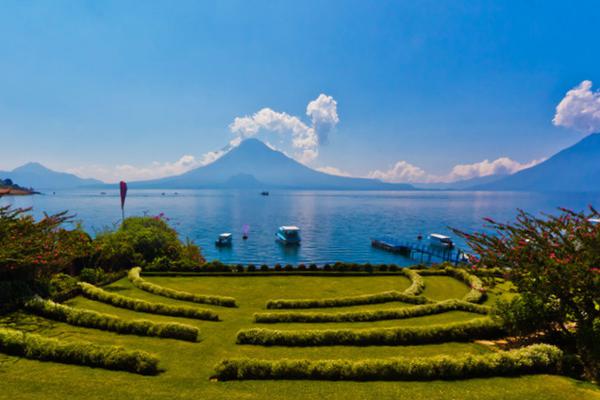 Para iniciar e ir creando curiosidad en temas geológicos en la población y turistas, se pueden colocar rótulos explicativos sobre características geológicas interesantes o relevantes.
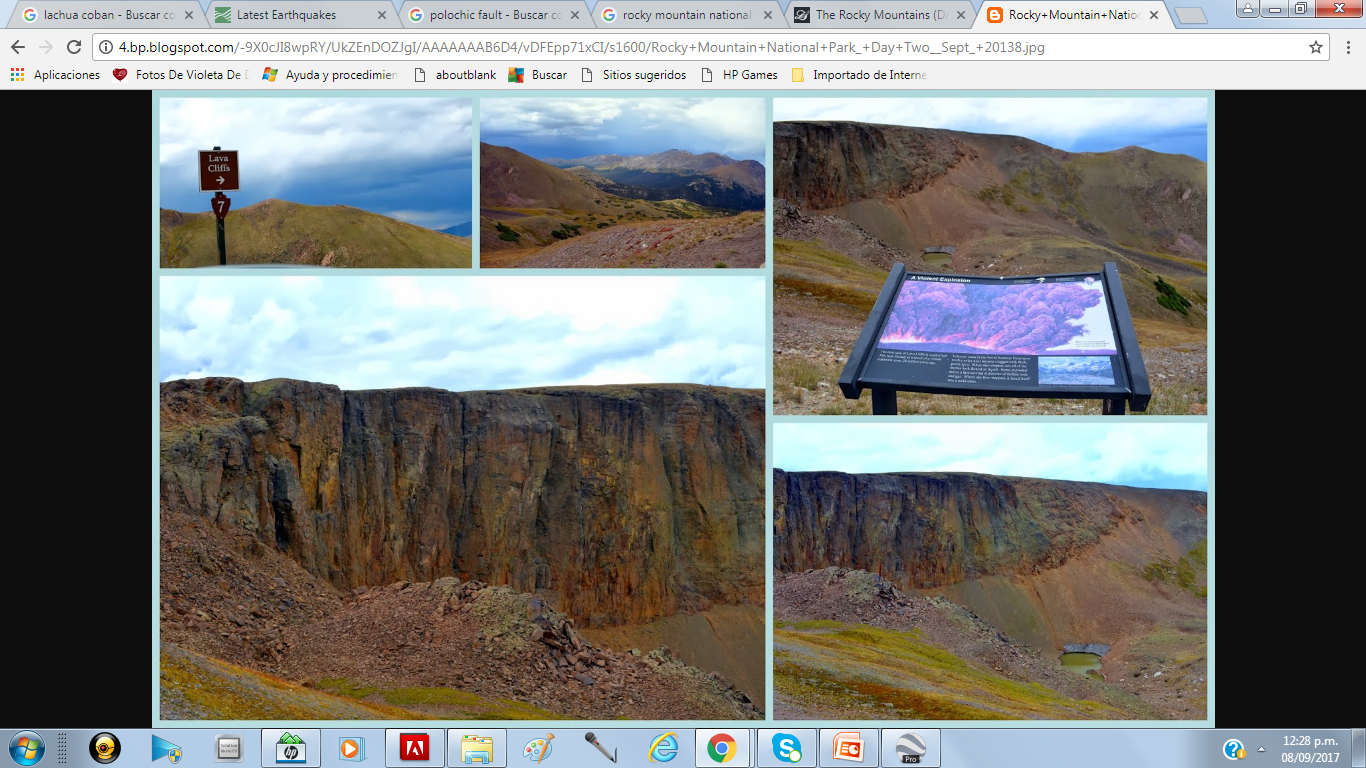 Como segunda actividad, colocar rótulos en la orilla de las carreteras en donde existan “sitios de interés geológico”, similar a lo que existen a lo largo de la carretera I-70 en Colorado.
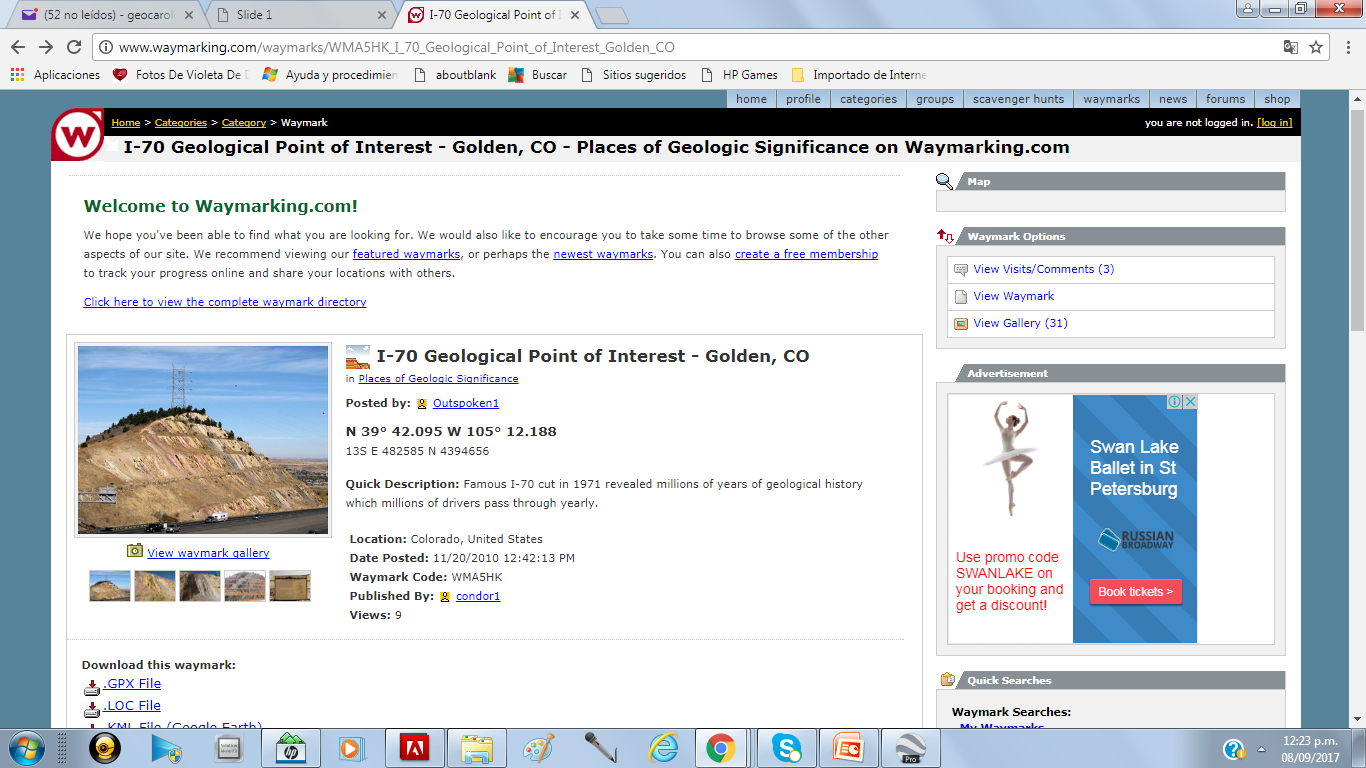 Es importante asegurarse de que existan condiciones apropiadas de seguridad para que los vehículos se detengan a ver los rótulos y se re-incorporen al tráfico.  

Ejemplos: Piedras de kaptzin, Fallas de Motagua y Polochic, Laguna de Chicabal, Riscos de Momostenango.
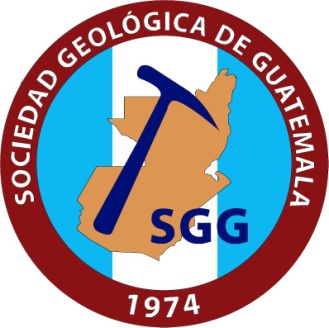 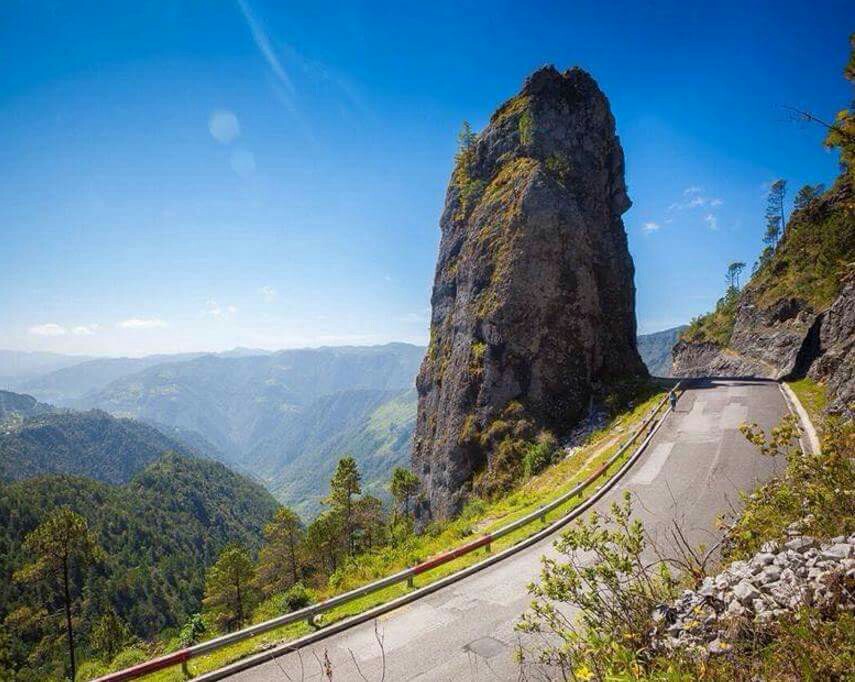 PIEDRA DE KAB´ZIN
Brechas producto del impacto K-Ng.
LAGUNA DE CHICABAL
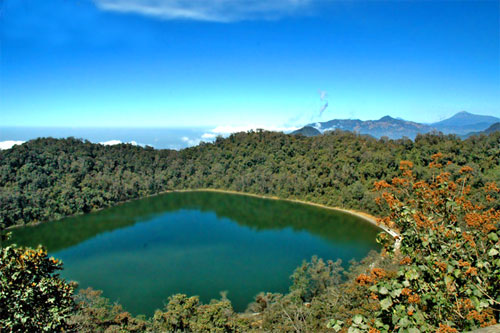 Cráter y Santuario Maya
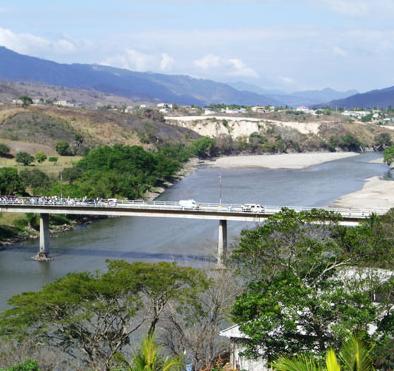 FALLA DEL MOTAGUA
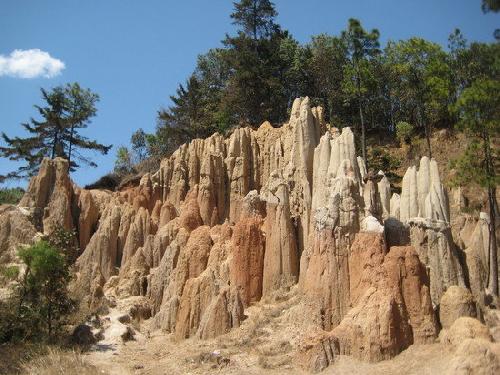 RISCOS DE MOMOSTENANGO
Cenizas volcánicas con cristales bi-piramidales de cuarzo, erosión, paisaje.
Como tercera actividad y ya entrando al tema de proponer Geoparques, ante las dificultades de distinta índole.
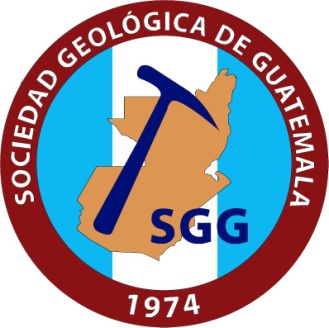 CRITERIOS RELEVANTES  PARA LA SELECCIÓN DE GEOPARQUES:
Promover el patrimonio de la tierra.
Apoyar a las comunidades locales.
Limites claramente definidos.
Incluir todo el entorno geográfico de la región.
Temas no geológicos deben ser destacados como parte integral de cada Geoparque.
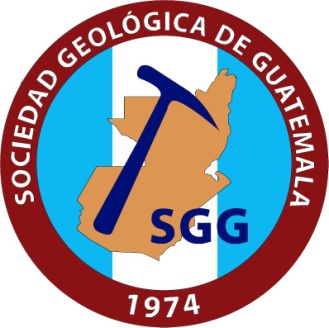 Es recomendable asociarlo a un parque nacional, que invariablemente es un área de protección especial que cuenta con “Infraestructura de gestión eficaz, personal calificado, con apoyo financiero sostenible”.
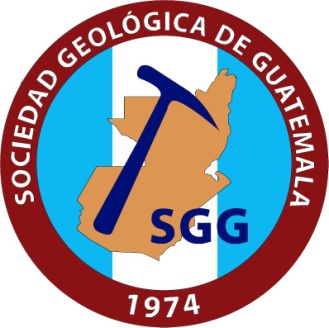 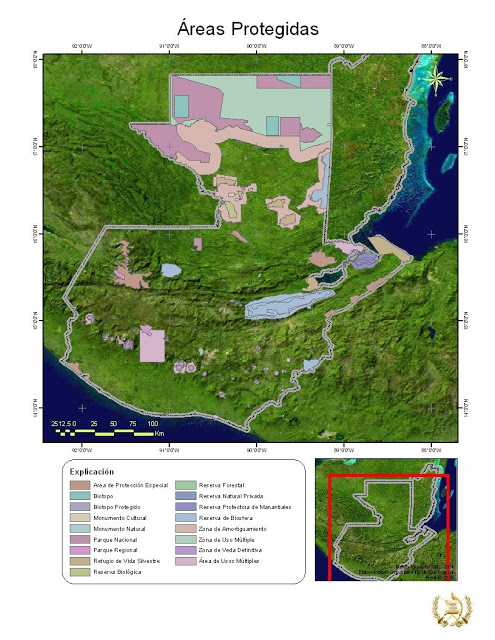 SITIOS QUE REUNEN LAS MEJORES CARACTERÍSTICAS PARA FORMULAR LOS PRIMEROS PROYECTOS:
Laguna de Lachuá 
Parque Yaxha, Nakum Naranjo
Volcán de Pacaya
Semuc Champey
Biotopo Mario Dary
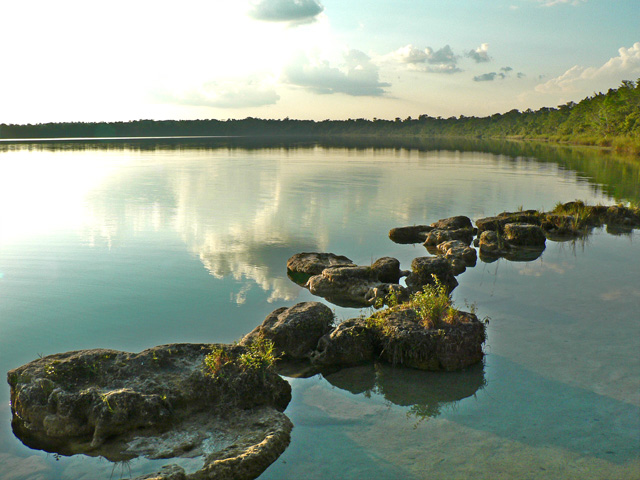 LAGUNA LACHÚA
Domo salino colapsado.
YAXHÁ
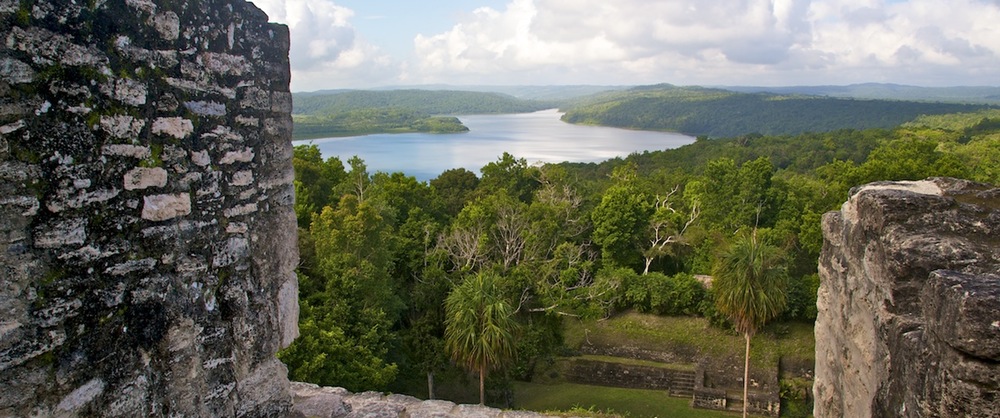 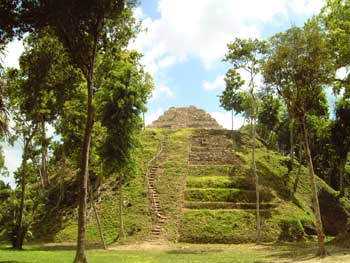 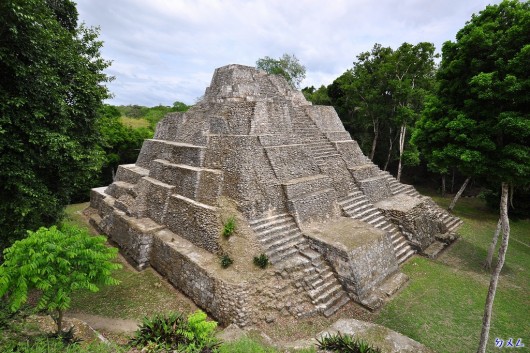 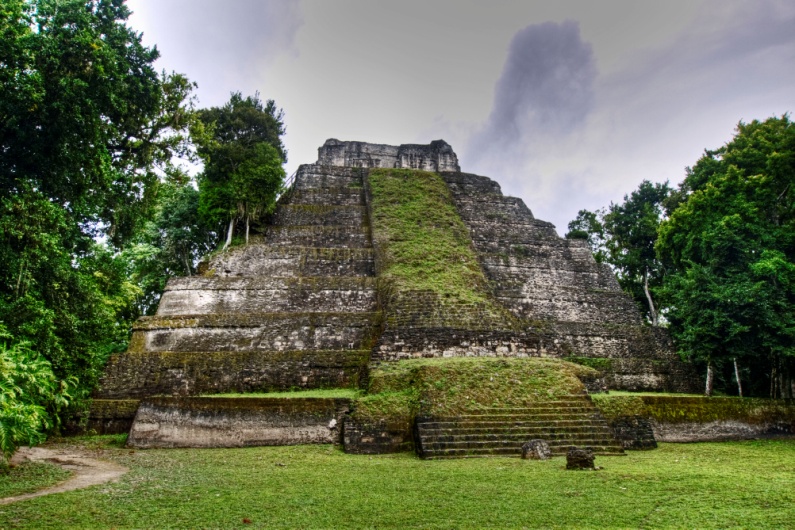 VOLCÁN PACAYA
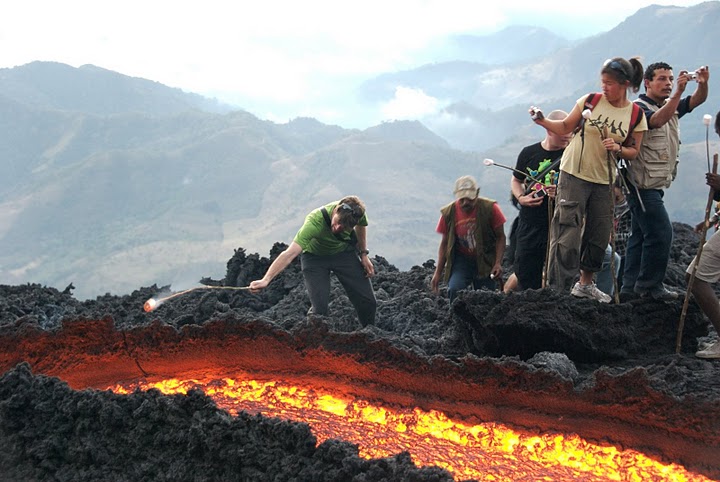 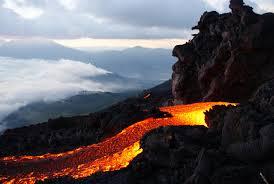 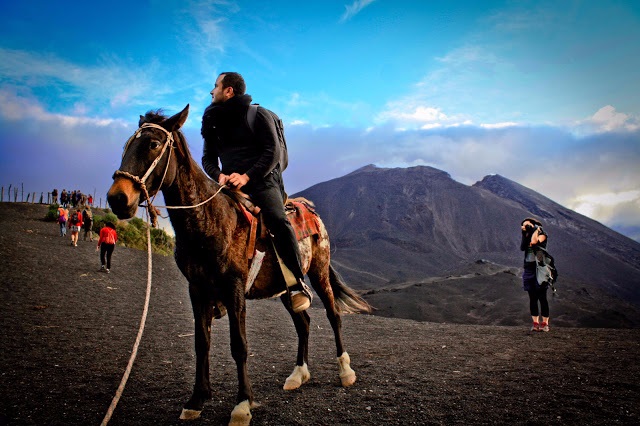 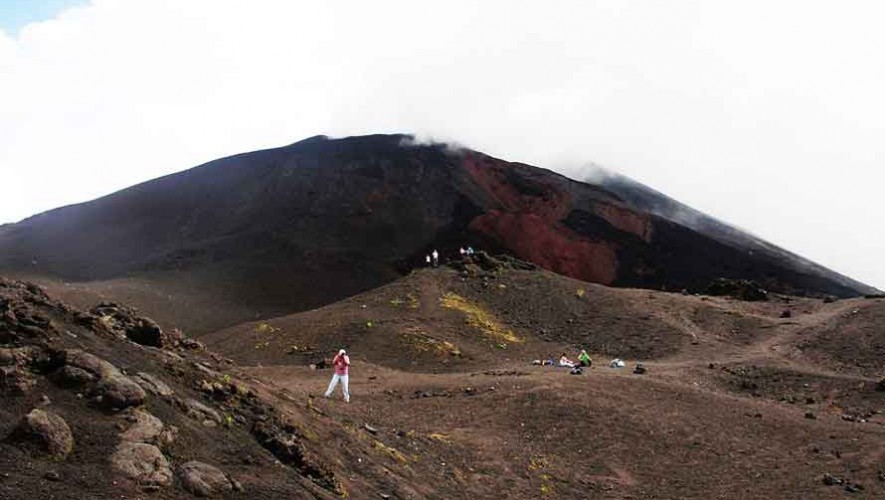 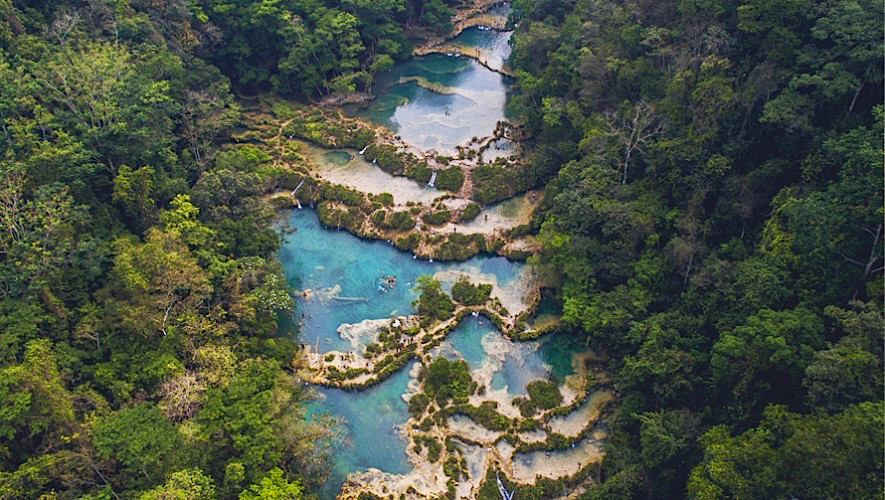 SEMUC CHAMPEY
Cascadas en escalera asociadas a un puente de travertinos sobre el río Cahabón
PROPUESTA PARA GEOPARQUEGUATEMALA
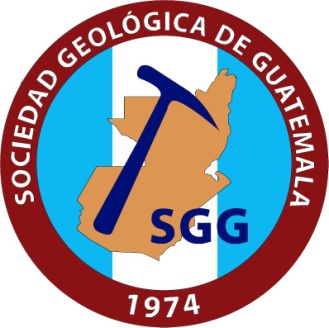 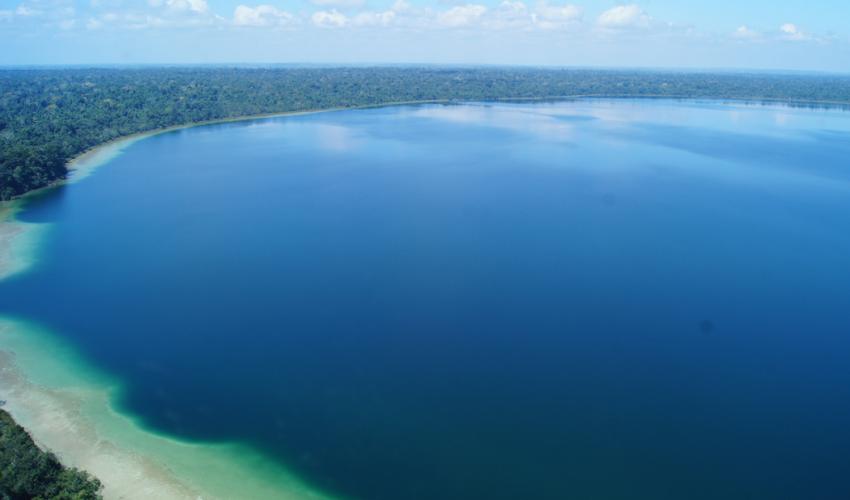 LAGUNA LACHÚA
MEJOR PROPUESTA
Relieve kárstico: Originado por meteorización  de calizas, dolomía, lutitas y yeso. 
Fuentes subterráneas de agua.
Domo salino colapsado.
Cuenca endorreica.
170 metros sobre el nivel del mar, 222 metros de profundidad.
Estromatolitos en la playa.
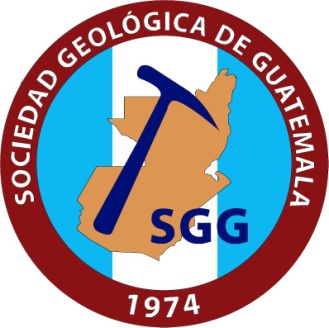 Alto contenido de azufre (desulfovibrios comiendo petróleo?).
Presencia de organismos eurihalinos (Sábalos).
Sito RAMSAR.
Cercana a la industria más antigua (pre-clásico Maya) y persistente en Guatemala: Producción de sal no marina.
http://www.soy502.com/articulo/hallan-centro-industrial-maya-en-alta-verapaz-que-data-de-la-epoca-preclasica
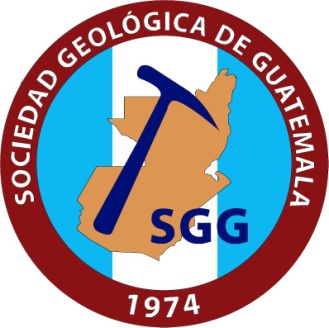 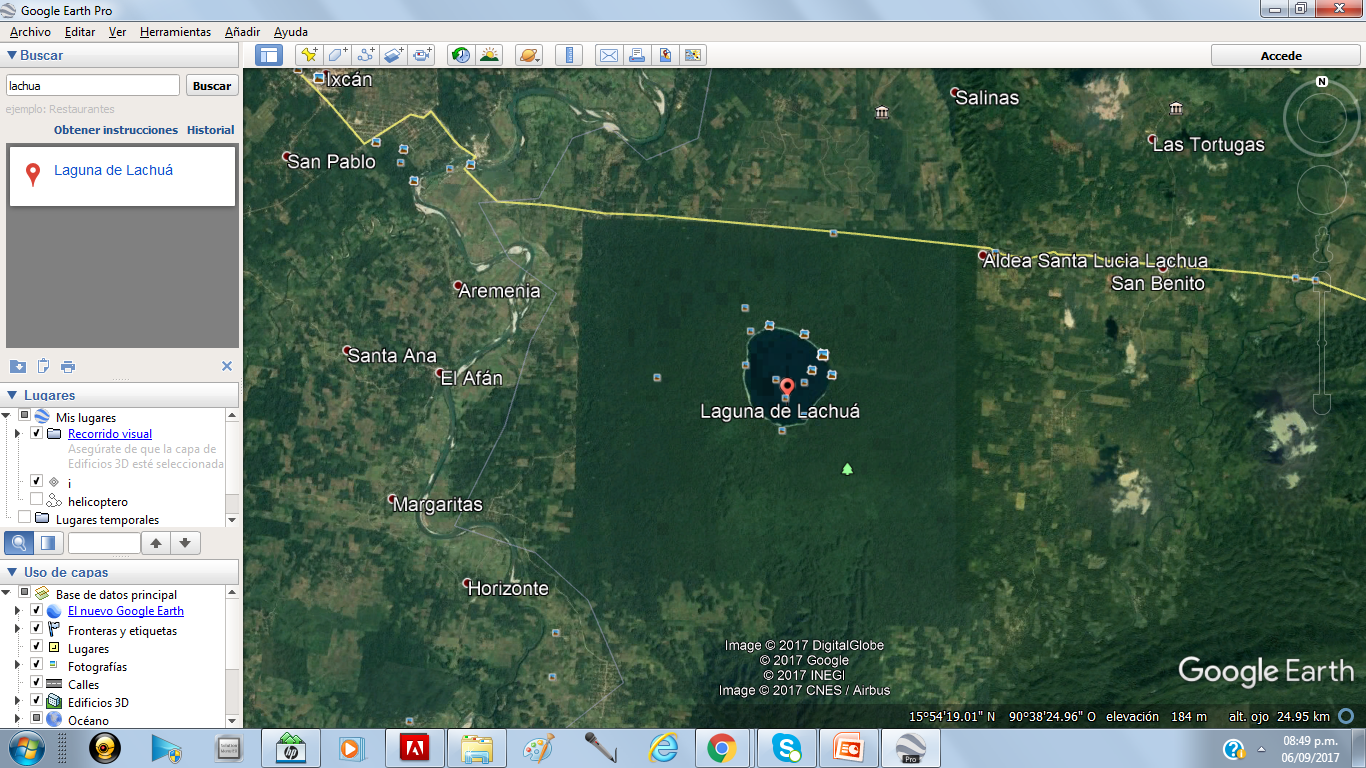 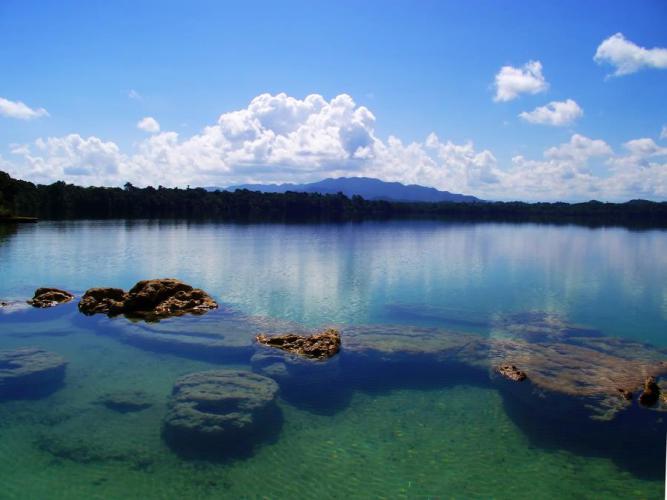 Presencia de Estromatolitos
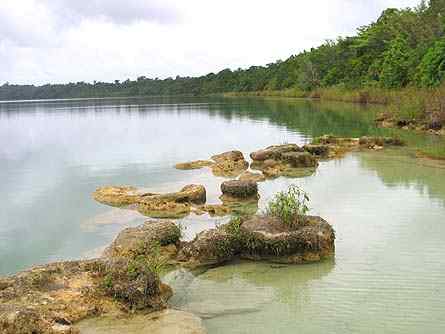 CONCLUSIONES
Guatemala es un país con una riqueza geológica importante; pero no existe ningún Geoparque. 

Para crear expectación, es conveniente instalar rótulos en los sitios de interés geológico en la orilla de carreteras y miradores.
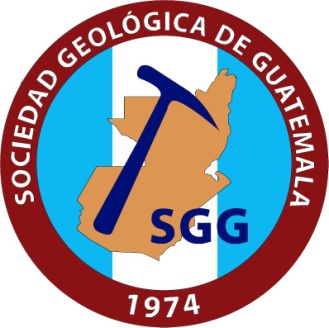 Los sitios de interés geológico que resulta mas fácil promover para geoparques, son los asociados a áreas protegidas nacionales que ya satisfacen los requisitos más complicados para solicitar su creación.

La disponibilidad de recursos para generar los documentos técnicos, crear infraestructura, y asegurar presupuesto es muy limitada.
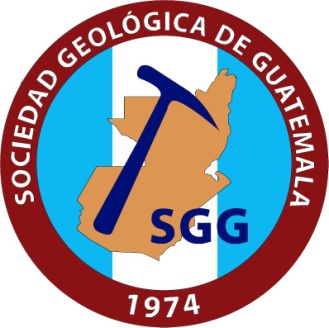 RECOMENDACIÓN
El parque nacional laguna de “Lachuá”, presenta las mejores condiciones y recursos para postularlo como un proyecto de Geoparque.
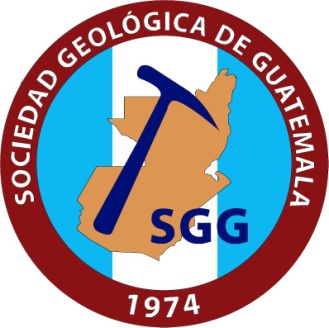 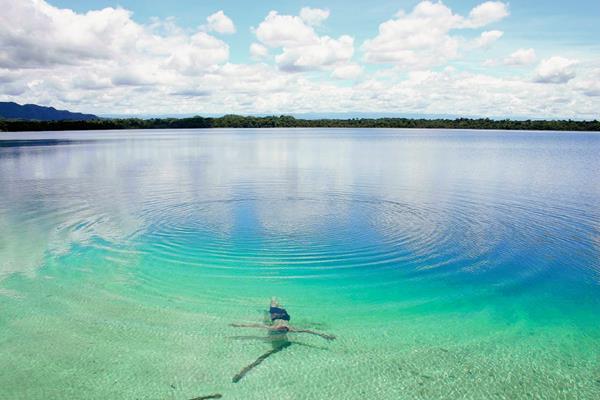 GRACIAS